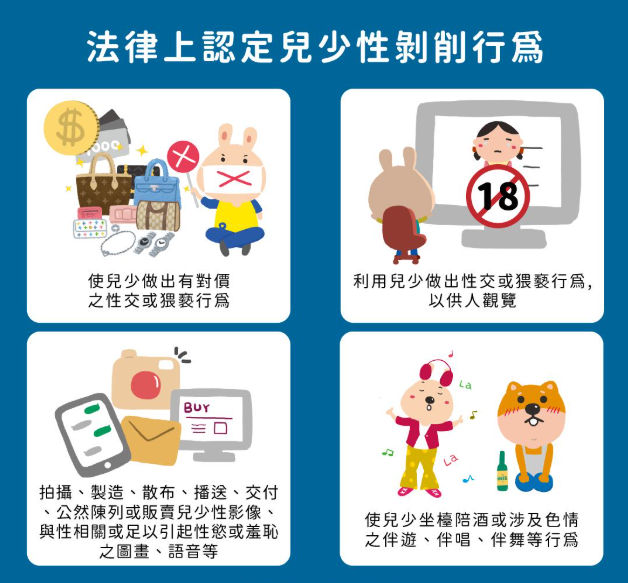 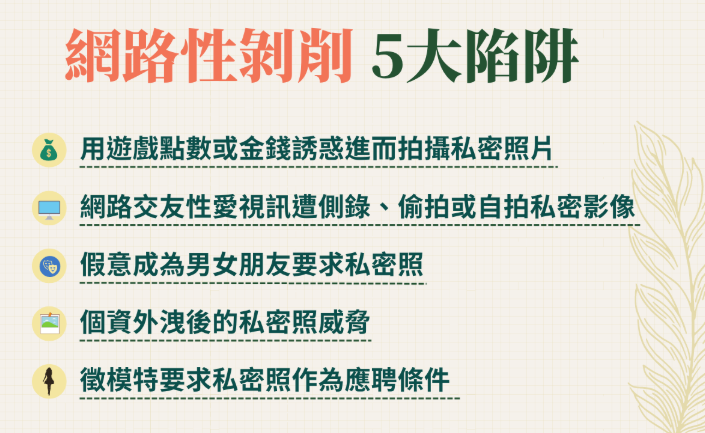 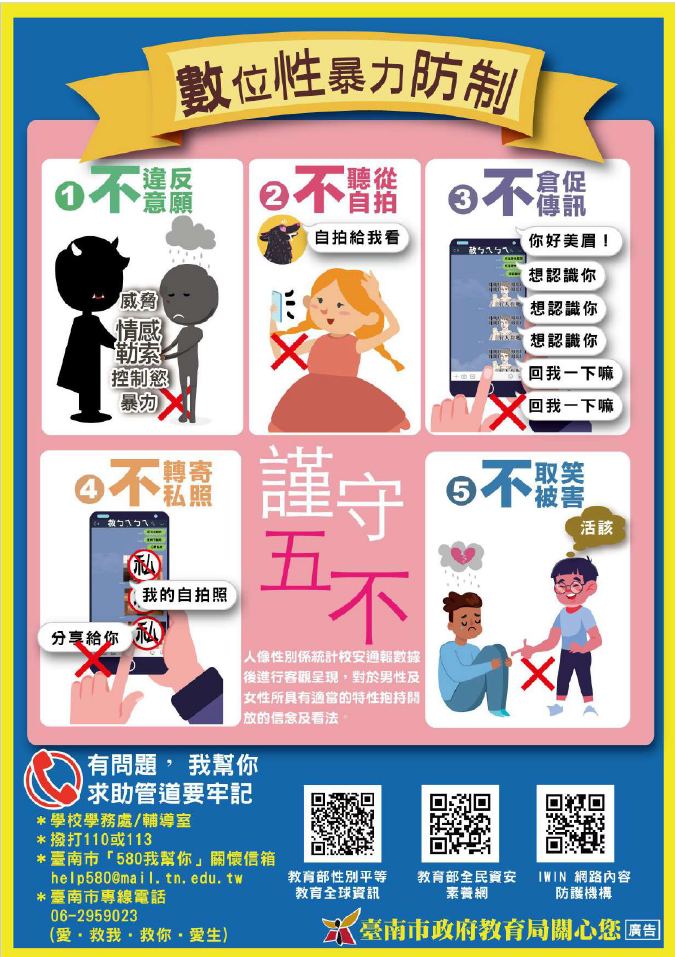 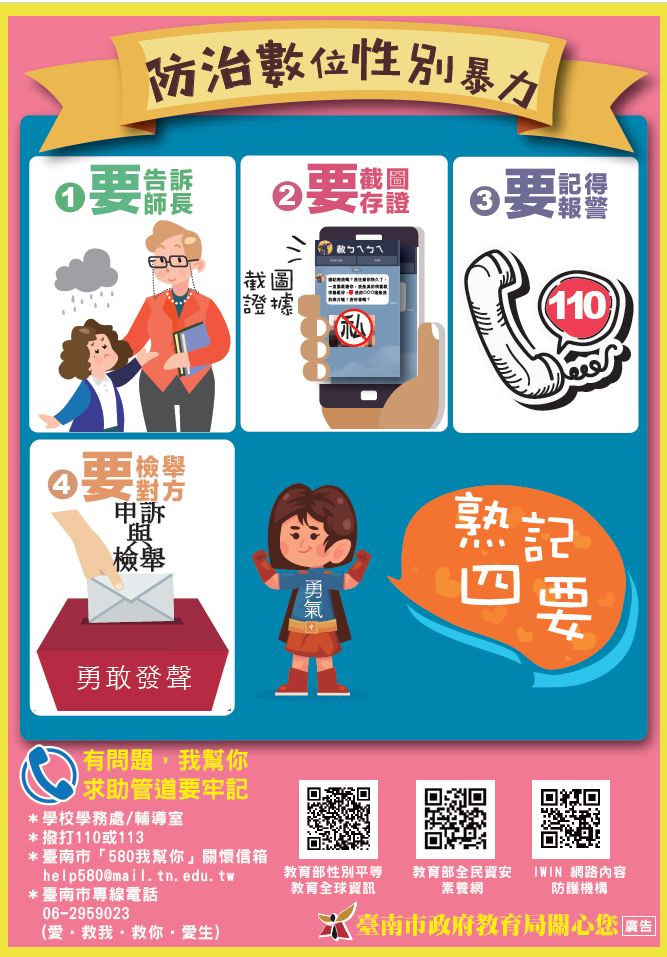 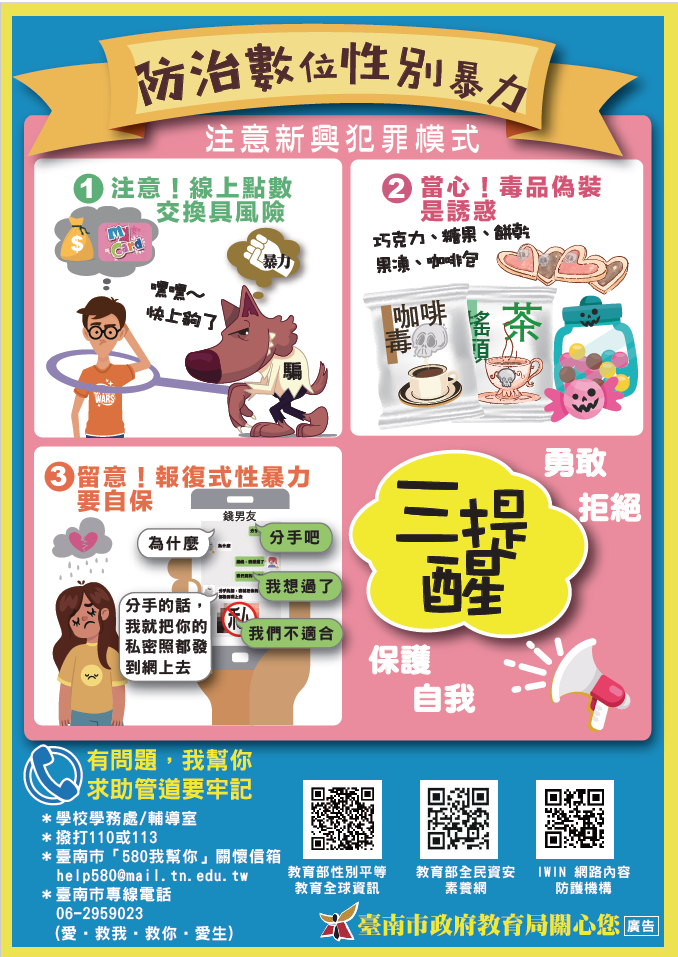 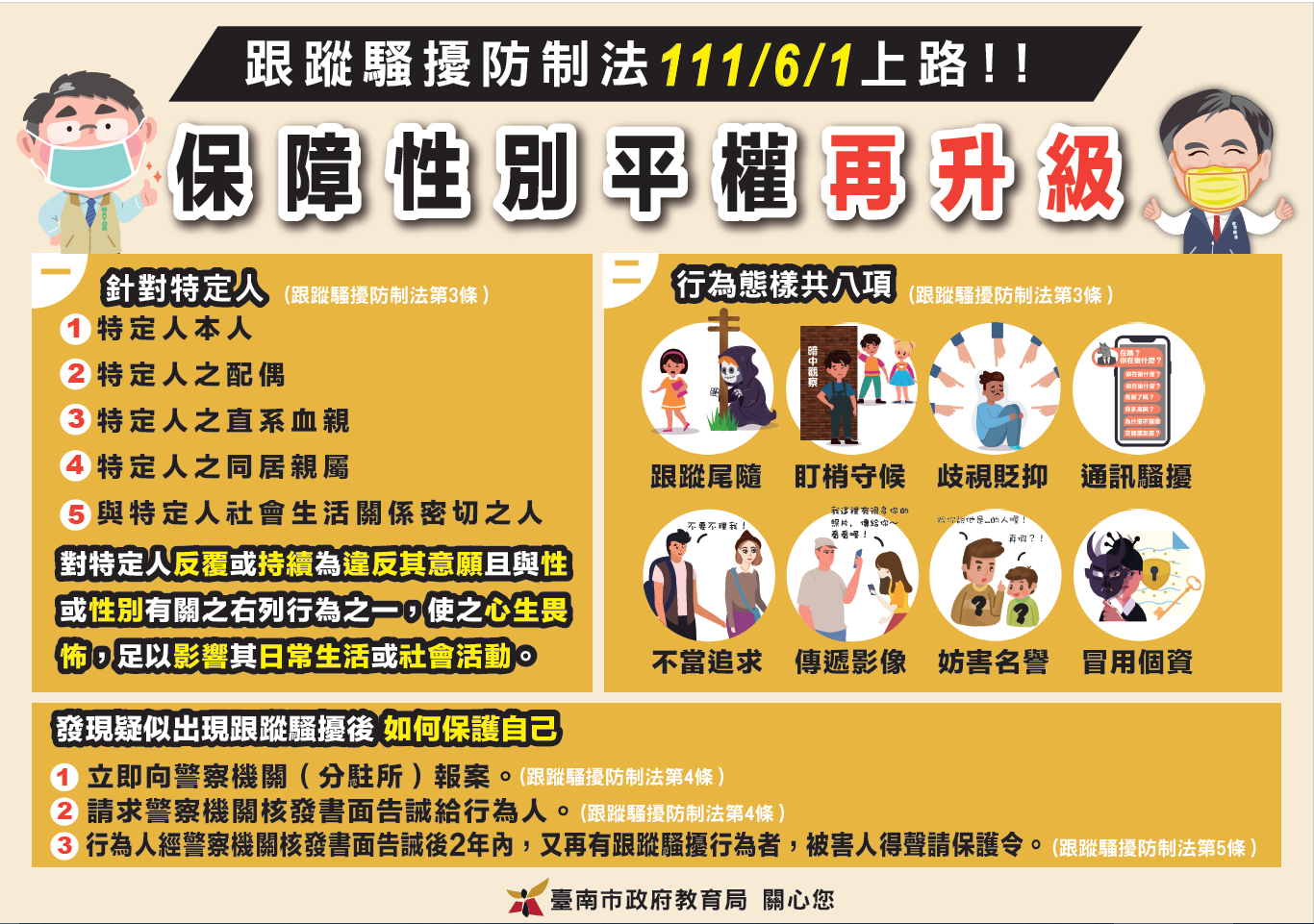 性別平等教育日
4月20日